Figure 1. Representative Golgi-impreganted pyramidal neuron in the ACd, black arrows indicate basal dendrites, white ...
Cereb Cortex, Volume 15, Issue 6, June 2005, Pages 802–808, https://doi.org/10.1093/cercor/bhh181
The content of this slide may be subject to copyright: please see the slide notes for details.
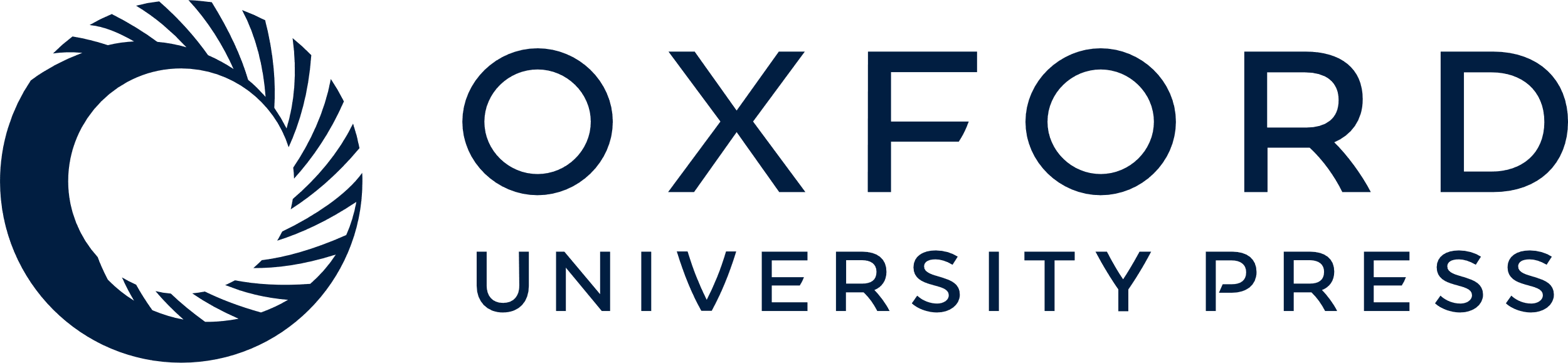 [Speaker Notes: Figure 1. Representative Golgi-impreganted pyramidal neuron in the ACd, black arrows indicate basal dendrites, white arrow indicates apical dendrite. The inset shows a dendritic segment of an apical branch. All visible protrusions (two representative examples are indicated with arrows) were counted as spines.


Unless provided in the caption above, the following copyright applies to the content of this slide: Cerebral Cortex V 15 N 6 © Oxford University Press 2004; all rights reserved]